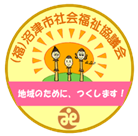 沼津市社協
地域ささえあいセンター
移転のお知らせ
令和３年７月豪雨災害で被害に遭われた皆様に、心からお見舞い申し上げます。
　これまで、原地区センターを拠点に、延べ３００名以上のボランティアさんのお力をお借りし、地域の皆様のお手伝いをさせて頂いてまいり　ました。
　このたび、地域ささえあいセンターの体制を見直すとともに、場所を移転し、継続的にご相談に乗れる体制に移行します。
地域ささえあいセンター相談窓口
７月23日(金)以降
 場所：サンウェルぬまづ
　　　(沼津市日の出町1-15)
 
 電話
　：055ｰ922-1500　（受付：平日9時～17時）

 ☆ボランティアさんの活動は、土日を　中心に調整させていただく予定です
７月22日(木)まで

 場所：原地区センター
　　 （沼津市原1200-3） 
 電話
　：055-922-1500　：090-1562-2742
片づけに関すること
手続きに関すること
この先へ
の不安
床下の洗浄、消毒
乾燥に関すること
健康に関すること
お困りごと・ご相談のある方は、些細なことでもご連絡・ご相談ください。
また、近所で困っている様子の方や気になる方がいらっしゃいましたら、センターに直接ご相談
をお寄せください。